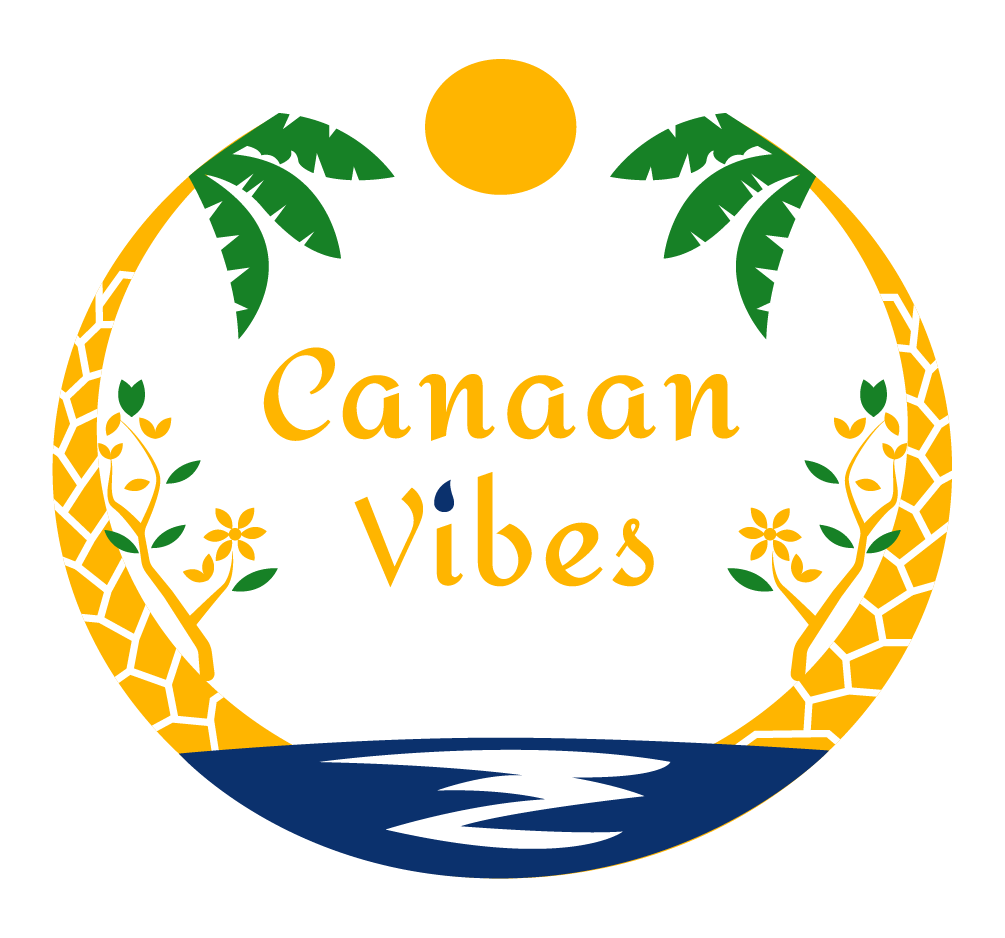 supplement
APNEA
SUPPLEMENT
EMOTIONS
What is Sleep Apnea?
There are two types of sleep apnea:

Central Apnea
The brain does not tell the body to breath.  This is the less common apnea and can be related to medical conditions, opioid drugs, or damage to the brain.

Obstructive Apnea
The partial or complete blockage of the airway for at least 10 seconds during sleep. Partial blockage is called a hypopnea and has a change of 4% in the level of oxygen in the blood.  This is the most common for of sleep apnea.
TIME ASLEEP
Mild Apnea is 5-15 events per hour
Moderate is 15-30 events per hour
Severe is 30+ events per hour
2
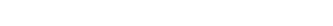 SLEEP APNEA
How do We Know if We Have Apnea?
Sleep apnea requires a sleep study to be diagnosed.

Symptoms include:
Snoring ( more common in men than women)
Morning headaches
Sleepiness
Fatigue
High Blood Pressure
Nocturia ( going to the bathroom more than 1x a night)
Diabetes
Mood disorders
Memory issues
TIME ASLEEP
3
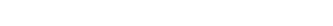 SLEEP APNEA
PAP Therapy
PAP Therapy is the gold standard of care for sleep apnea.
You can choose your mask
Full face mask, nasal mask, nasal pillows
You have the ability to change mask once during the first 30 days of therapy.
Masks get replaced every 6 months by insurance companies
Cushions for the mask are changed once a month

NOTES:
The hose is usually 6 ft long however you can purchase an 8 ft hose.
Filters need to be changed monthly.
Modems now have apps do you can track your use.
TIME ASLEEP
4
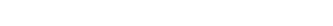 SLEEP APNEA
Payment for the Machine
Per insurance requirements, you must use your machine a minimum of 4 hours a night 70% of the time for the first three months in order for the machine to be purchased.  

Some insurance companies will continue to monitor you in order for you to get new supplies.

Never Purchase Equipment from Craigslist or other sites because the pressure for the machine is sent specifically for an individual. Also since there are different types of therapy you may purchase the wrong machine.
TIME ASLEEP
5
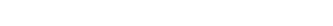 SLEEP APNEA
How to Use the Machine
You need to wear it whenever you sleep. Since it is long term therapy it sometimes takes time to get use to it.

For desensitization; while awake and watching something on tv ( not the news) wear for about 20 minutes.  
The next day increase it by 10 minutes.  When you get to 2 hours that you can wear it then move to the bedroom.

Remember the mask should be comfortable and you will need to replace it every 6 months.
TIME ASLEEP
6
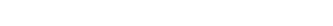 SLEEP APNEA
Cleaning
Your mask needs to be washed every day with soap (gentle) and water. 

There are machines that disinfect the mask but you will still need to wash the mask.

Hose, water chamber, and headgear should be washed once a week with soap and water.

Your filter needs to be changed once month.
TIME ASLEEP
7
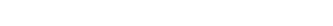 SLEEP APNEA
Oral Appliances
Oral appliances work best on mild to moderate obstructive apnea only.  

They do have side effects:
Change in bite
TMJ

They are an excellent choice if you snore and don’t have other complaints.
TIME ASLEEP
8
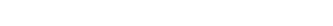 SLEEP APNEA
Cleaning
They need to be cleaned daily with a cleaner safe for the material used.  
Your dentist will tell you your options.
TIME ASLEEP
9
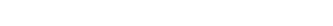 SLEEP APNEA
Inspire
Inspire is an implantable device about the size of a pacemaker. It uses a magnet to turn it on and off

You must qualify with a specialist if you think this might be an option for you.
TIME ASLEEP
10
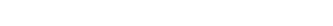 SLEEP APNEA
Positional Therapy
If you have mild apnea and only have it when you are on your back this, might be a good option.
Use a wedge pillow
Use a device that helps you stay off your back
TIME ASLEEP
11
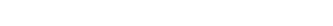 SLEEP APNEA
Weight Loss
Although sleep apnea is an anatomy issue there are benefits to weight loss.  
Fat deposits in neck and tongue will decrease and may eliminate sleep apnea
Pressure from chest and on diaphragm from abdominal weight could decrease the severity of sleep apnea
TIME ASLEEP
12
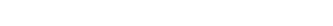 SLEEP APNEA
Central Apnea
For some people they will need advanced care due to issues with their brain not communicating correctly in sleep.

Although the machine may look the same, it is more sophisticated and is there not just to support the airway, but to help you breathe 
Care for the machine is the same as PAP
You are more likely to need to use a full face mask since the pressures are higher
TIME ASLEEP
13
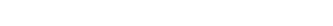